Chemistry 化学huàxué
Science of the 114
elements元素 yuánsù

What they are 
How they interact
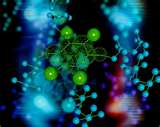 © Gregory Brundage 2011
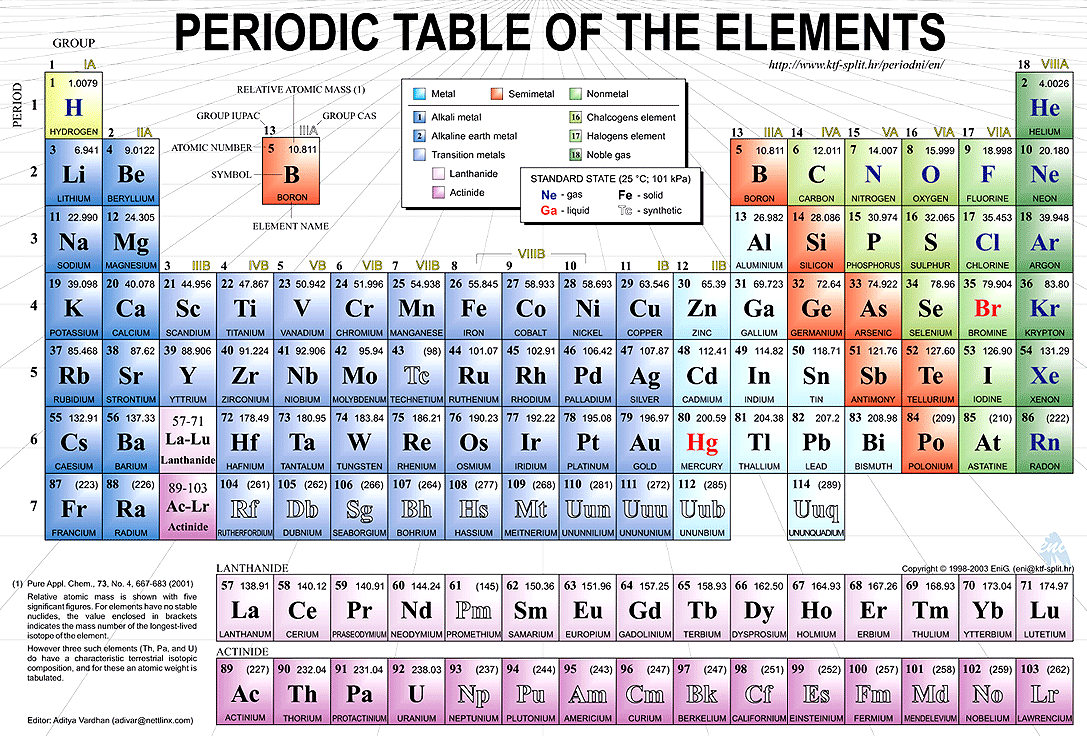 © Gregory Brundage 2011
There are two kinds of chemistry
Inorganic:  Not living 无机的
Organic: Living 有机化学

Single elements, like on the Periodic Table are not living
© Gregory Brundage 2011
Some of the elements you should know:
1. 	Hydrogen  氢 qīng 	1st element on periodic table. Has one electron 				电子[diànzǐ]. Mixes with Oxygen to make air.

2. 	Helium 氦[hài] 		Lighter than air! Good for 						balloons 气球[qìqiú] Has two 						electrons		
6. 	Carbon 碳[tàn]	Has six electrons – all living 						things have carbon!
8. 	Oxygen 氧气[yǎngqì]  Has eight electrons: mixes with 						Hydrogen to make air.
11. 	Sodium 钠[nà]	Has eleven electrons: Mixes with chloride 				to make table salt 盐.
19.    Potassium 钾[jiǎ] 	Listed as “K” on the periodic 
			table. Needed for producing electricity in 		human nerves. 神经[shénjīng]
20. Calcium 钙[gài]		Needed for strong bones and teeth.
26. Iron 铁[tiě]			Needed to help blood carry oxygen, and make steel.
© Gregory Brundage 2011
You should also know:
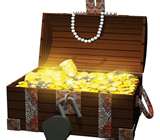 47. Silver 	(AG)

79. Gold 	(AU)
© Gregory Brundage 2011
Organic chemistry 有机化学 about living things. All living things have carbon.
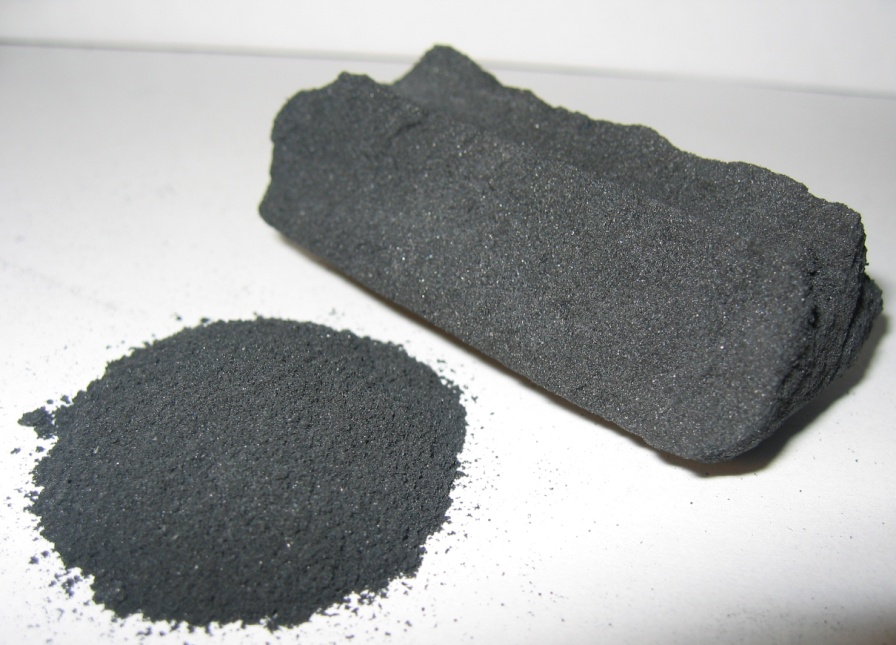 © Gregory Brundage 2011
Carbon Chains 碳链[tàn liàn]
These are two kinds of fat.
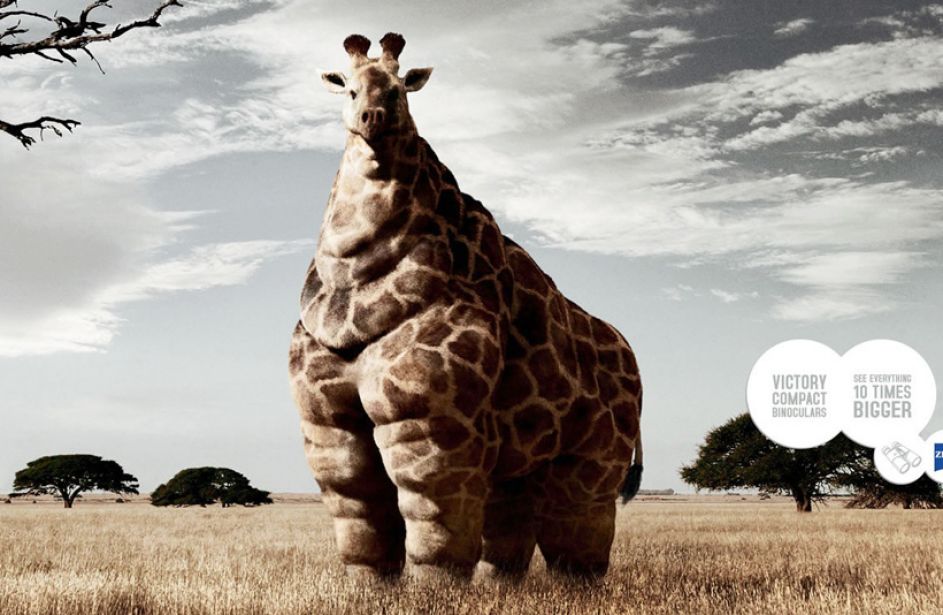 Saturated: 脂肪
Unsaturated: 食用油
© Gregory Brundage 2011
Petroleum 石油 shíyóu
= Crude oil
Question: Would this be organic, or inorganic chemistry?
© Gregory Brundage 2011
To make gasoline 汽油 qìyóu = petrol
You need an oil refinery!
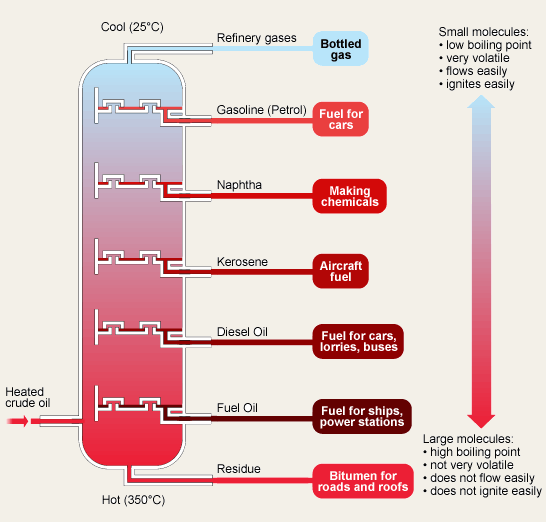 © Gregory Brundage 2011
Here is fruit sugar = Fructose
© Gregory Brundage 2011
And healthy blood 血液[xuèyè]
© Gregory Brundage 2011
Nomenclature
Formulas and Names of Binary Metal-Nonmetal Compounds
The name of the metal is first (ie: NaCl, sodium chloride) 
The name of the nonmetal has -ide added (ie: NaCl sodium chloride) 
IF the metal has more than one possible charge 
With the Stock Method you must indicate which ion using the charge in roman numerals (ie: FeCl2 Iron (II) chloride). 
Alternatively the common name may be used if the metal has more than one possible ion. Here use the Latin root and then add -ous for the lower charge. -ic for the higher charge. 
FeCl2 ferrous chloride 
FeCl3 ferric chloride
More examples showing the two different systems:
© Gregory Brundage 2011
Nomenclature
Formulas and Names of Binary Nonmetal-Nonmetal Compounds
Systematic Nomenclature: 
For names start with element to the left side on the periodic table 
add -ide to the second element 
use Greek prefixes for number of atoms: mono, di, tri, tetra, penta, hexa, hepta, octa, nona, deca 
Example: 
CO carbon monoxide 
CO2 carbon dioxide 
N2O5 dinitrogen pentoxide
Common names: -ous and -ic (-ic has greater charge, OR has fewer atoms). Examples
© Gregory Brundage 2011
© Gregory Brundage 2011